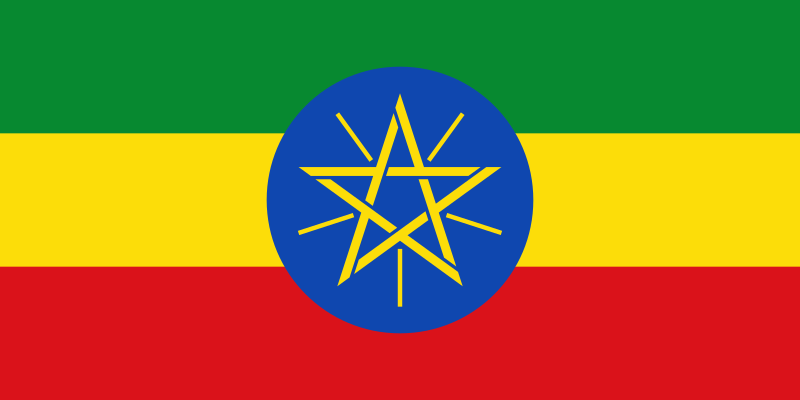 THE ETHIOPIA CAPITAL MARKETS DEVELOPMENT AGENDA: PROGRESS AND PROSPECTS
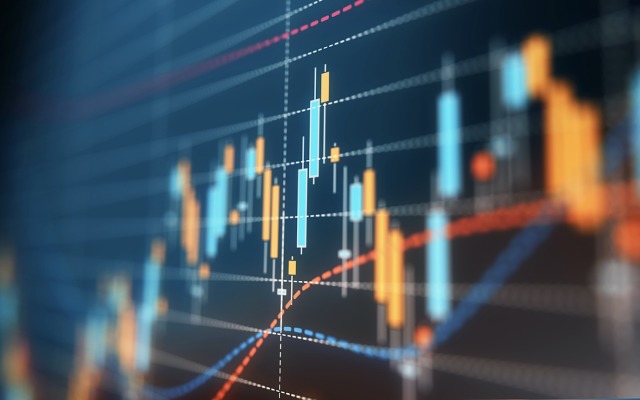 Capital Markets Project Implementation Team (CMPIT)
National Bank of Ethiopia 
January 2022
Outline
Background⏤ Developing financial markets is one of the priorities of the HERP
Capital markets help mobilize domestic saving thereby
Creating liquidity in the economy, and
Reducing the need for reliance on foreign capital
Capital markets help investors raise long-term finance for investment
The Ethiopian economy still relies on traditional bank financing; but banks intermediate mostly short-term financing 
Markets foster price discovery and allocate finance more efficiently in the economy
Capital markets help improve macroeconomic and risk management  
Hence, development of financial markets would help achieve the HERP objectives of correcting macroeconomic imbalances, rebalancing growth, and enhancing productivity
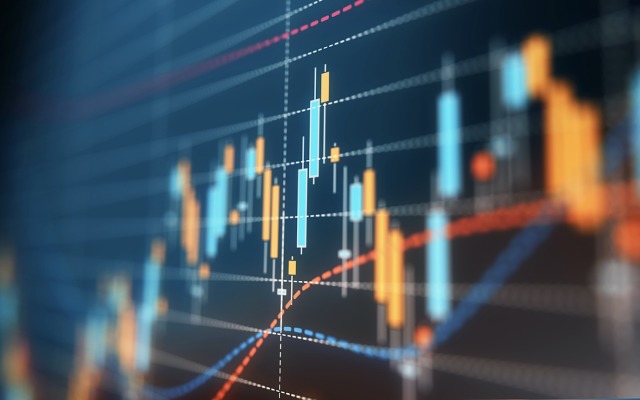 A Roadmap for Development of Capital Markets
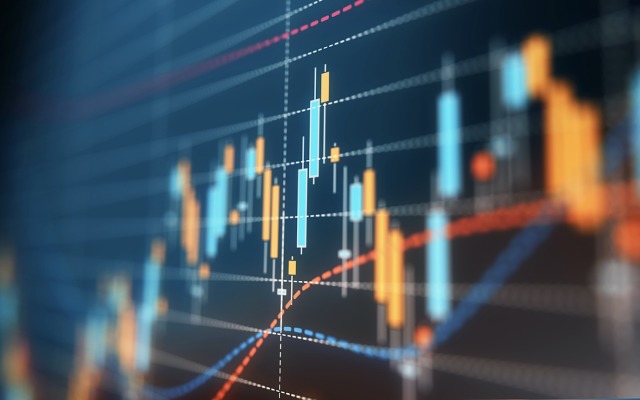 Progress in Implementing the Capital Markets Development Plan
8
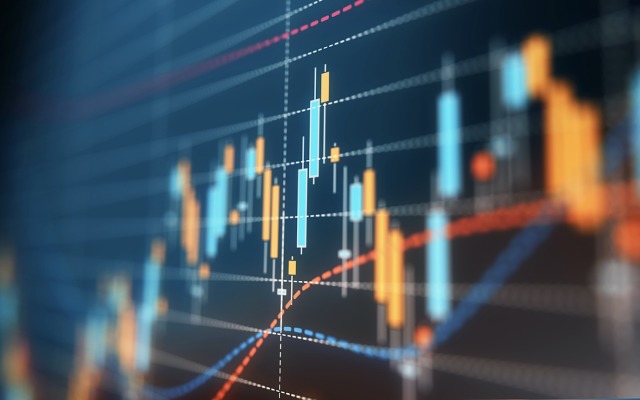 Ongoing and Planned Activities
8
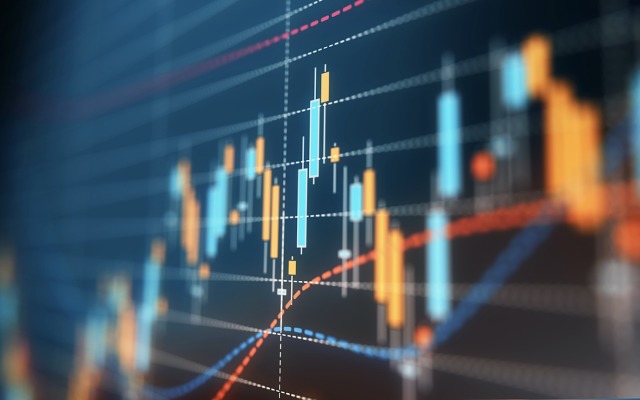 How to Get Involved?
8
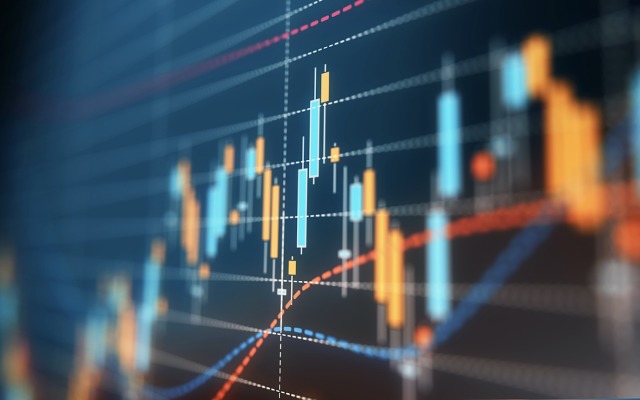 Questions and Comments are Welcome
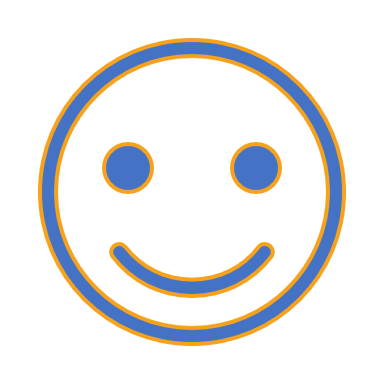 THANK YOU